The Mainstreaming of the 2030 Agenda Approach in the Planning and Budgeting Processes
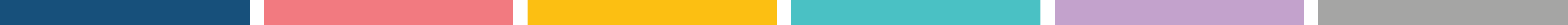 Two enabling elements for  a coordinated integration of the 2030 Agenda: 

The country’s institutional architecture.
The institutional dialogue with government ministries equipped with transversal attributions (example: Ministry of Finance).
Institutional architecture
Institutional architecture
National Strategic Plan
Linkages between instruments



Logical Framework Approach 


Complimentarity 2030 Agenda & National Planning System
Sectoral programmes
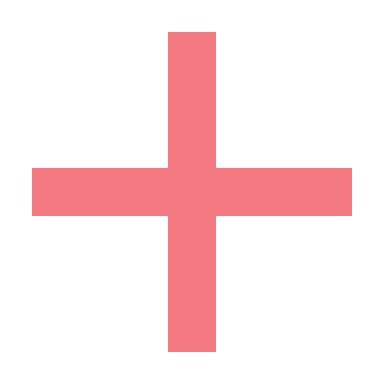 Transversal Programmes
Special, institutional & regional programmes
Budget programmes
Permeability
17
SDGs
169
Targets
230
Indicators
Budget contribution to the SDGs and targets
Budget contribution to the SDGs and targets
Coincidence analysis between SDGs targets and National Goals 2013-2018 through their strategies and allocations.
National Goals Strategies
 2013-2018
SDGs Targets
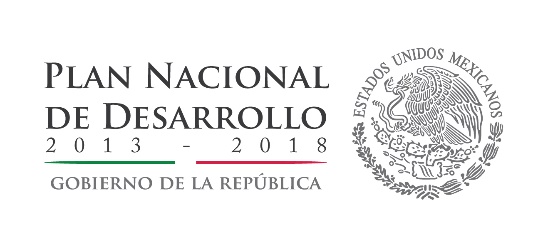 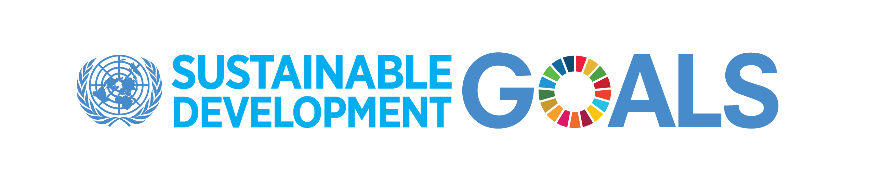 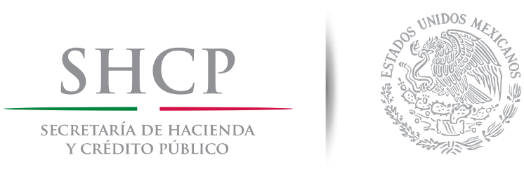 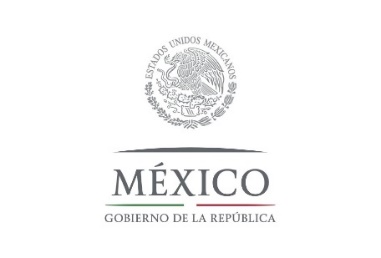 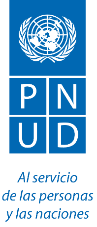 Carried out by the Ministry of Finance, UNDP and the President´s Office
Budget contribution to the SDGs and targets
Goal
Provide more information on the relevance and pertinence of public investments for development, through a thorough analysis of resource allocations. 
Provide inputs for planning and programming improvements. 
Participatory methodologies with government agencies.
Linkage guidelines (methodology)
PHASE I
Identification of linkages between budgetary programmes and SDGs
PHASE II
Refinement of the analysis
1. Subtargets;
2. Target population; 
3. Kinds of contributions (direct/indirect).
Budget contribution to the SDGs and targets
Budget identification
1
Budget universe
Programmable spending.
Autonomous sectors are excluded.
2
Definition of analysis unit
To identify the budget that contributes to the SGDs, the analysis is based on the budgetary program.
A methodology to link SDGs and budgets
SDGs – Budget program 
linking
Contribution of Budget to SDGs
Identification/
confirmation
Identification/
confirmation
Budget identification
3
Sub targets definition
When the SDGs targets are wide, we divide them in sub targets.(45 sub targets in 169 targets).
Example:
Target 1.4. By 2030, ensure that all men and women, in particular the poor and the vulnerable, have equal rights to economic resources, as well as access to basic services, ownership and control over land and other forms of property, inheritance, natural resources, appropriate new technology and financial services, including microfinance.
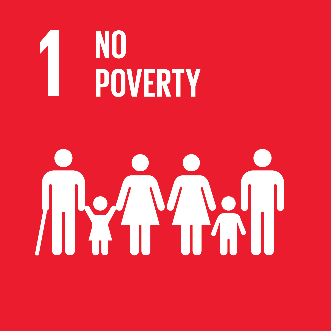 Budget identification
4
Types of contribution
a. Budget contributes to achieve the target or sub target is Direct.
b. Budget can generate conditions to achieve target or sub targets despite that target or sub targets is not the principal goal of the budget program – Indirect.
Results: % of linked targets
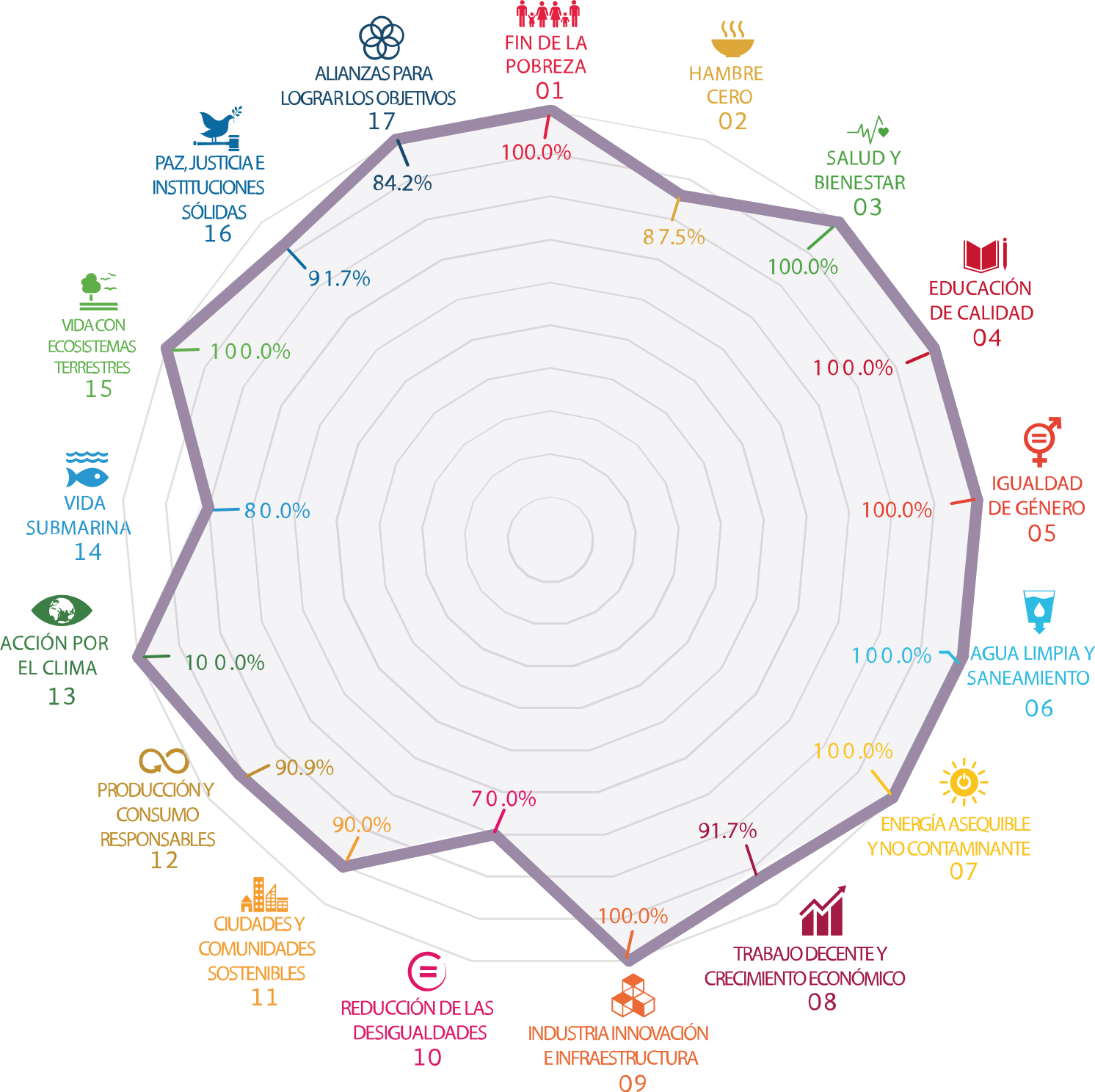 - 584 budgetary programs were analyzed
- 486 budgetary programs linked to the 2030 Agenda (83.2%)
Results: % of linked targets
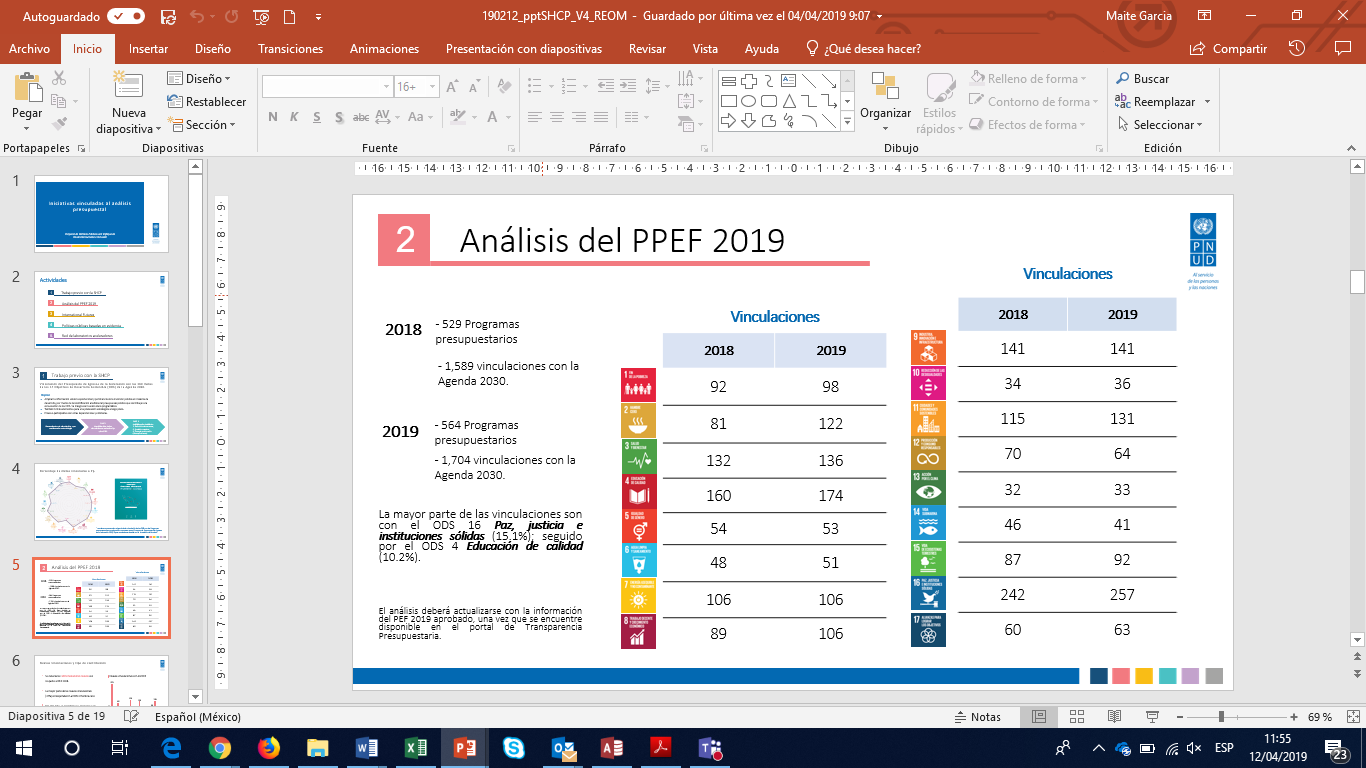 LINKAGES
From thematic contribution to quantification
How can we split budgets units when they directly and indirectly contribute to various targets?
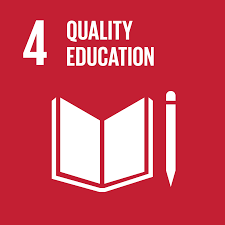 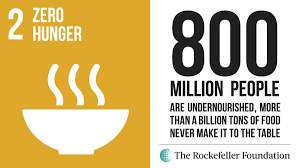 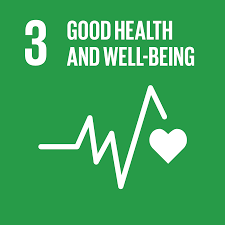 Prospera Program
15 linkages
6 direct and 8 indirect
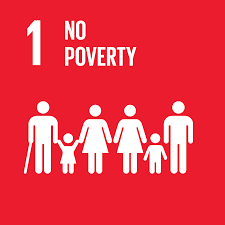 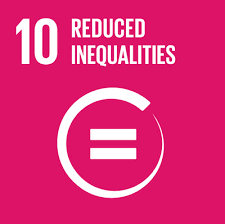 Lessons learnt
Mainstreaming the 2030 Agenda ≠ Plans and budgets directly derived from the SDGs
Countries priorities are first. SDGs Agenda is a theorical and methodological framework to support them
It is determining to observe the pertinent planning/budgeting unit 
A human and qualitative appreciation is necessary
The purpose of a contribution analysis is not necessarily to identify the invested amount for each SDG
Budget allocation ≠ A public issue is addressed
A review of all the stages of the public policy cycle and complementary methodologies are needed
A practical guide to the Mainstreaming of the 2030 Agenda Approach
A practical guide to the Mainstreaming of the 2030 Agenda Approach
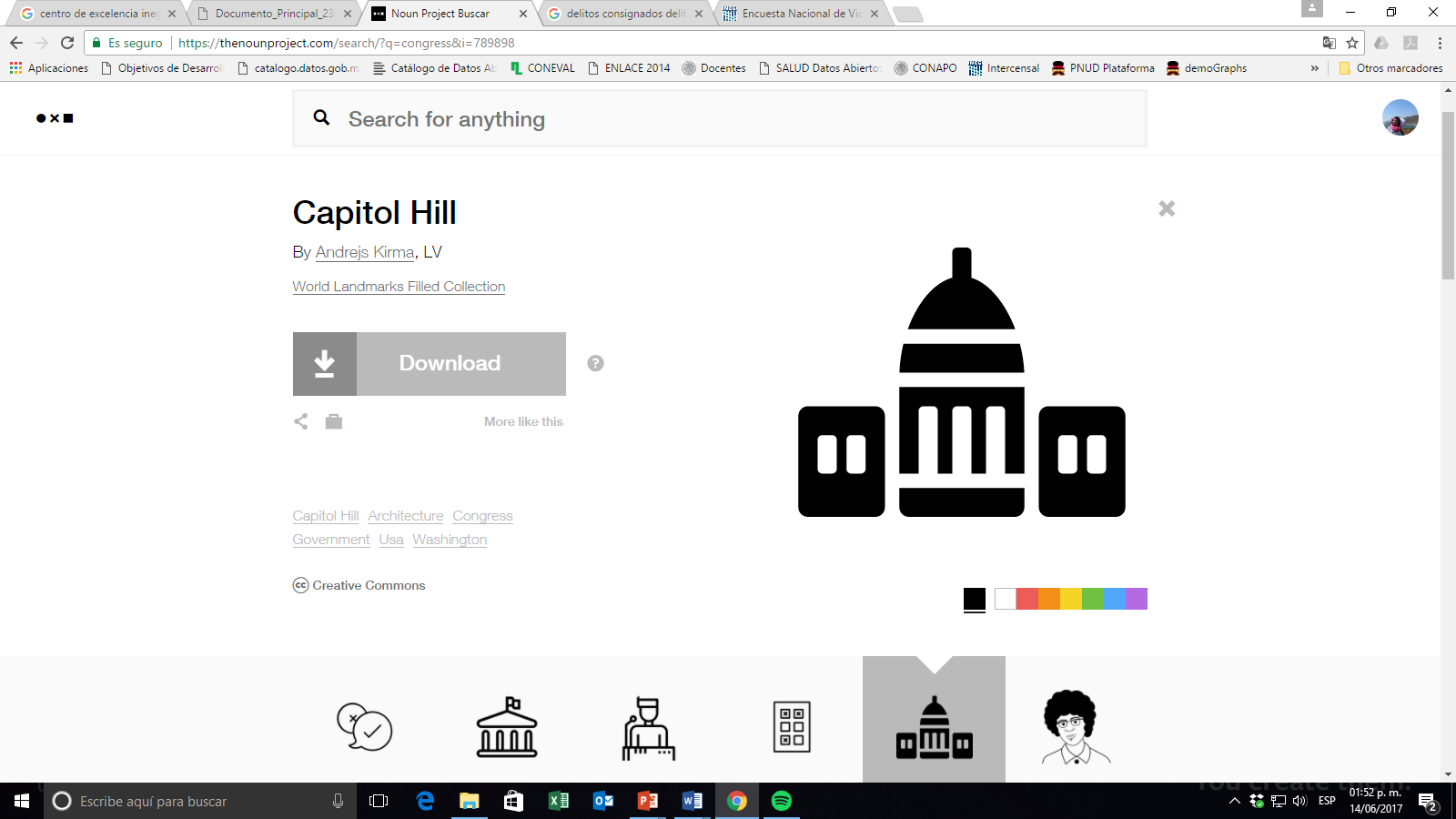 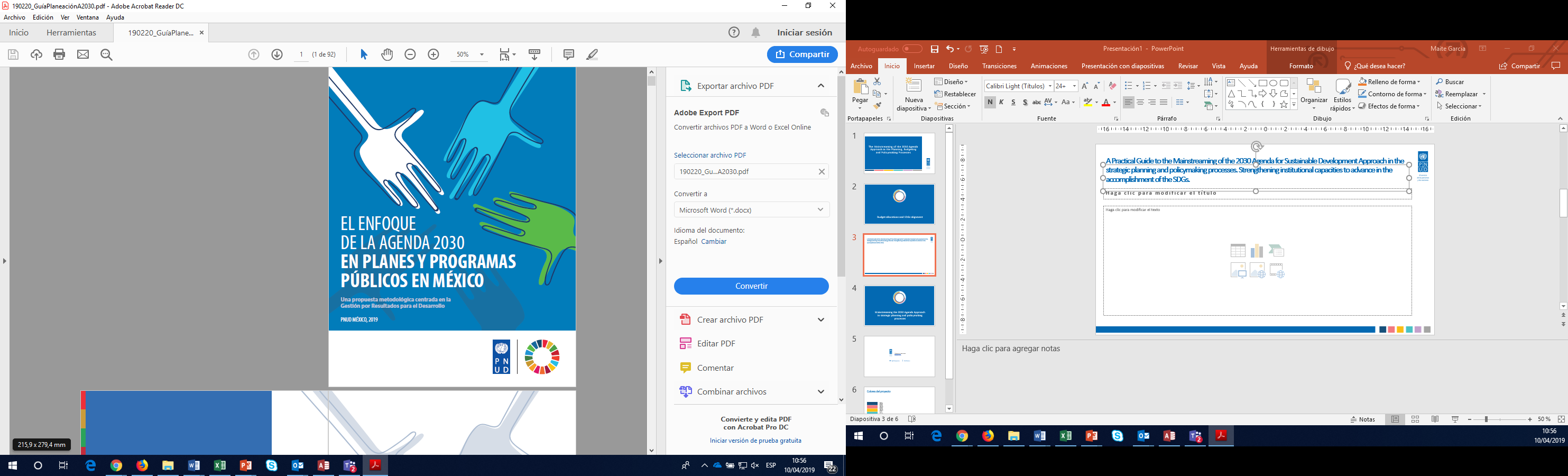 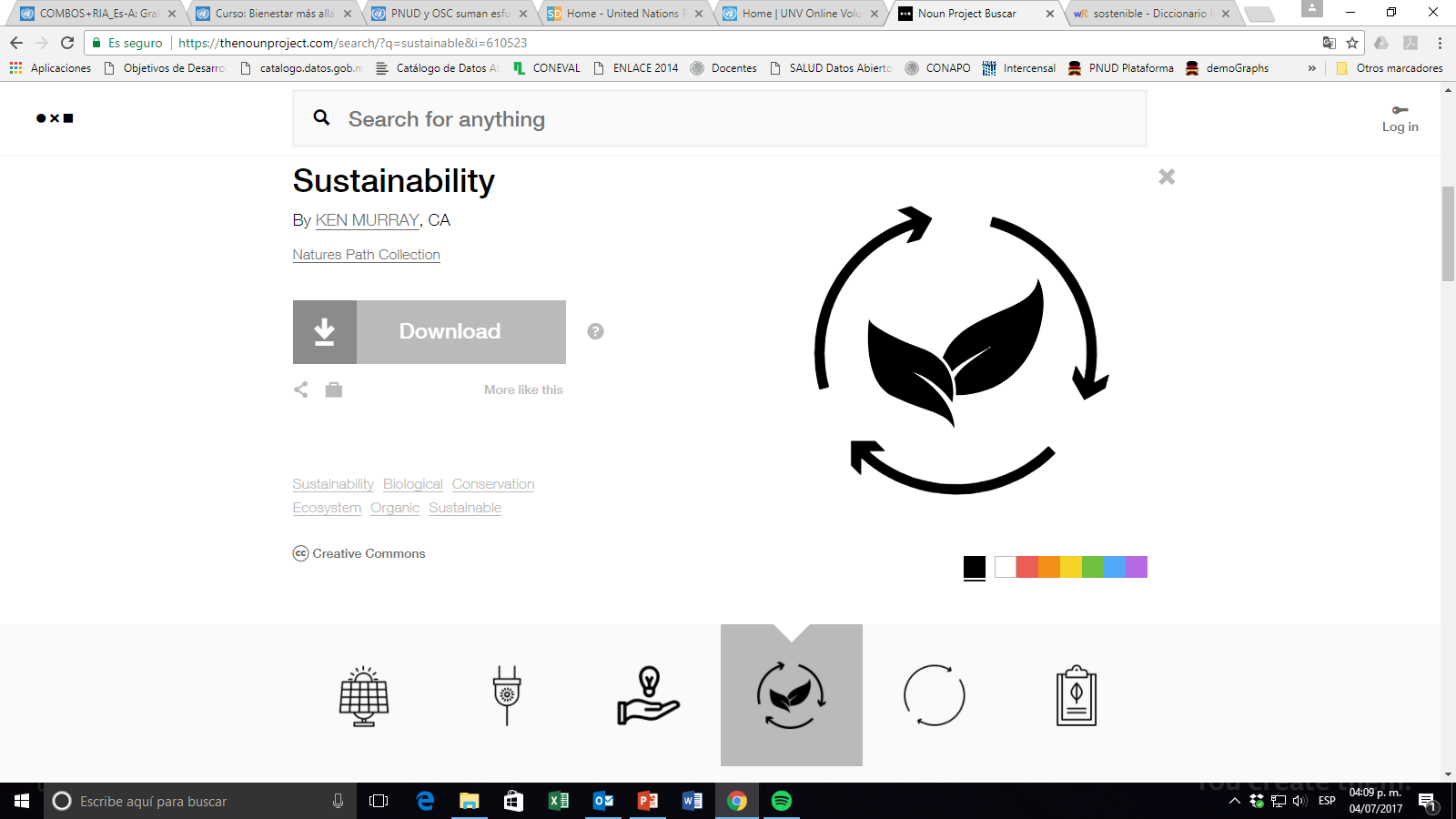 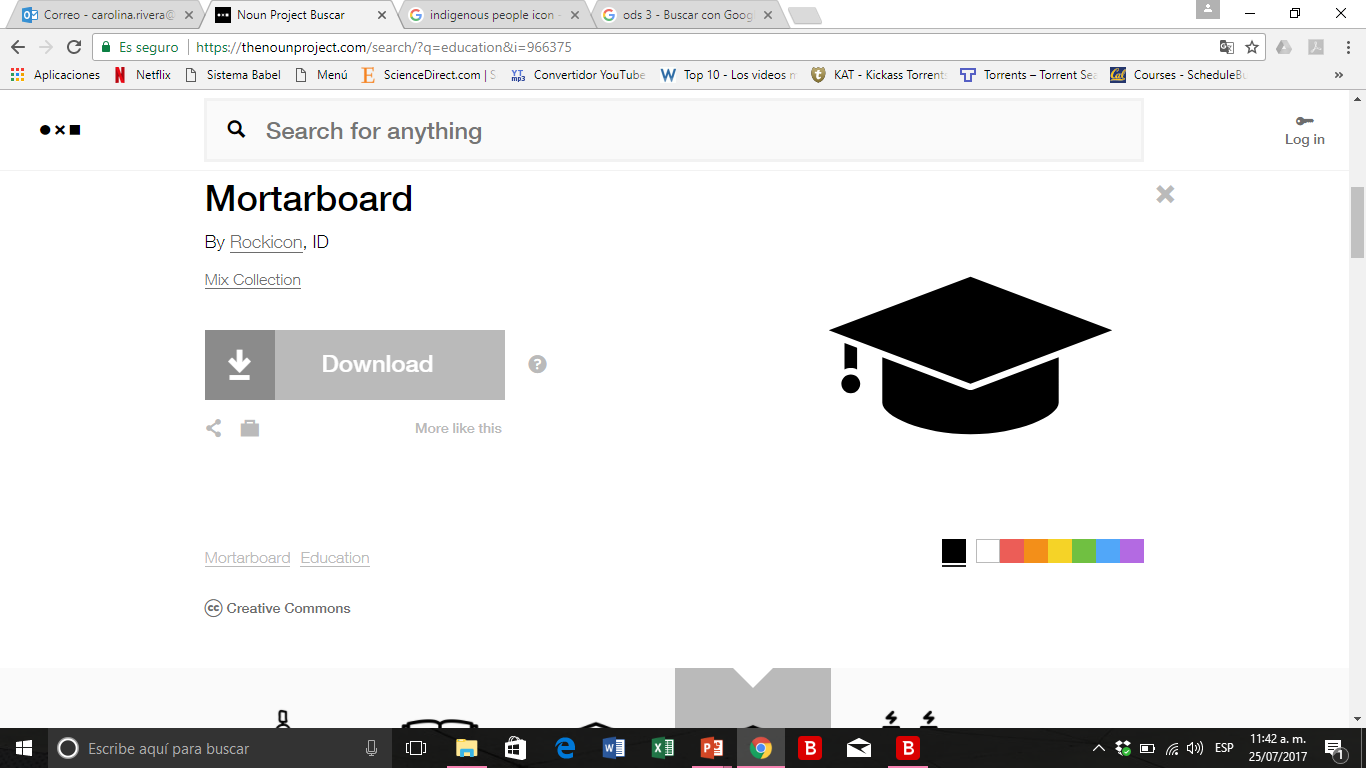 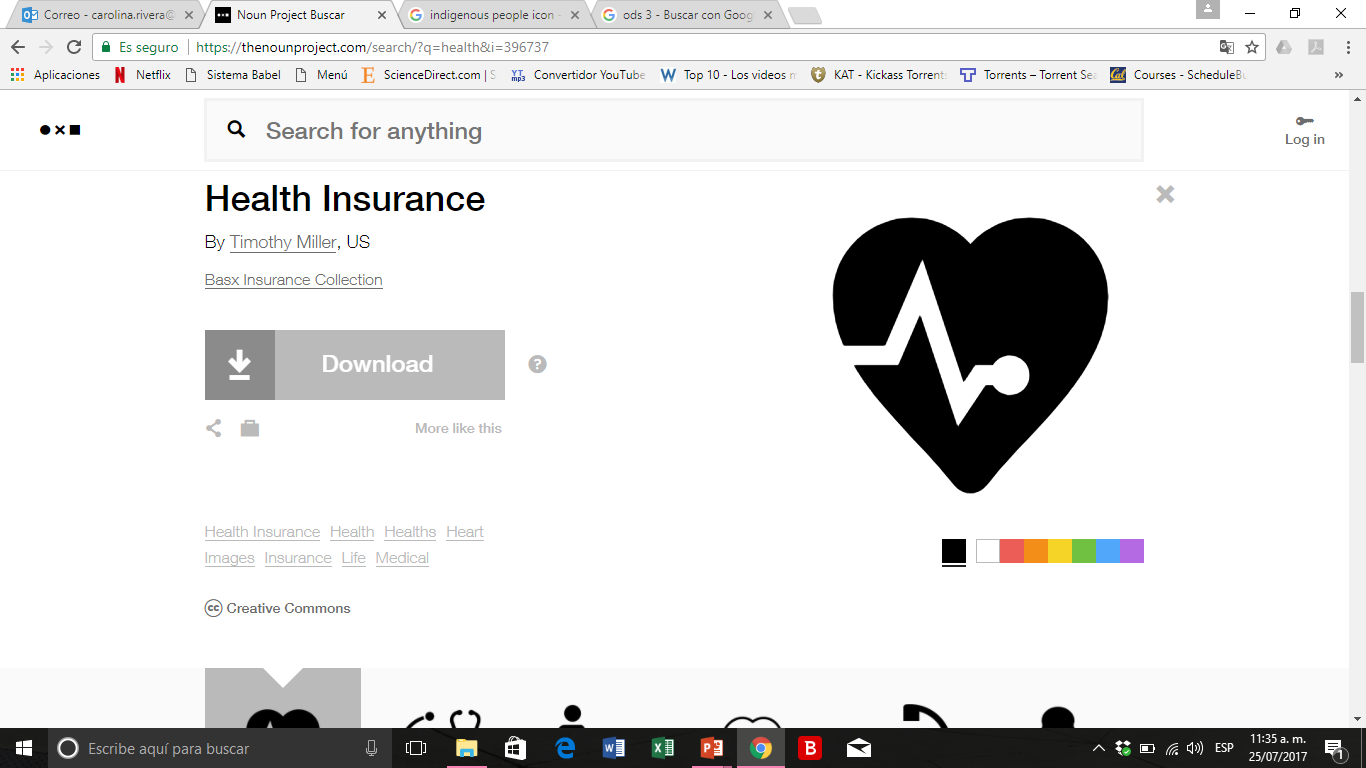 For every sector
For every level of government
The 2030 Agenda Approach through the Policy Cycle
The vision and principles of the 2030 Agenda: 
INTEGRATED APPROACH
HUMAN RIGHTS
LEAVE NO ONE BEHIND
The result-based management for development. 
Monitoring and evaluation processes.
Participatory methodologies. 
Partnerships.
[Speaker Notes: Not an incremental but a transformative approach
Simple but worng vs complex but right

Increase resources for: mobilized, delivered, leveraged

Delicate to speak about alignment – we prefer maintreaming

Value of mapping]